Государственное бюджетное дошкольное образовательное учреждение Детский сад № 30
Тема: «Влияние развития мелкой моторики на активную речь детей раннего возраста»
Выполнила: Воспитатель второй группы раннего возраста Костина О.В.
Ученые доказали, что двигательные импульсы пальцев рук влияют на формирование «речевых» зон и положительно действуют на кору головного мозга ребёнка. Разнообразные действия руками, пальчиковые игры стимулируют процесс речевого и умственного развития ребёнка. Поэтому, начиная с самого раннего возраста, развитию общей и мелкой моторики ребёнка необходимо уделять особой внимание.
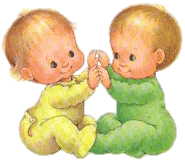 «Истоки способностей и дарований детей находятся на кончиках пальцев»                                                    В.А. Сухомлинский.«Уровень развития речи детей находится в прямой зависимости от степени сформированности тонких движений рук».                                                                                                                                                      М.М. Кольцова
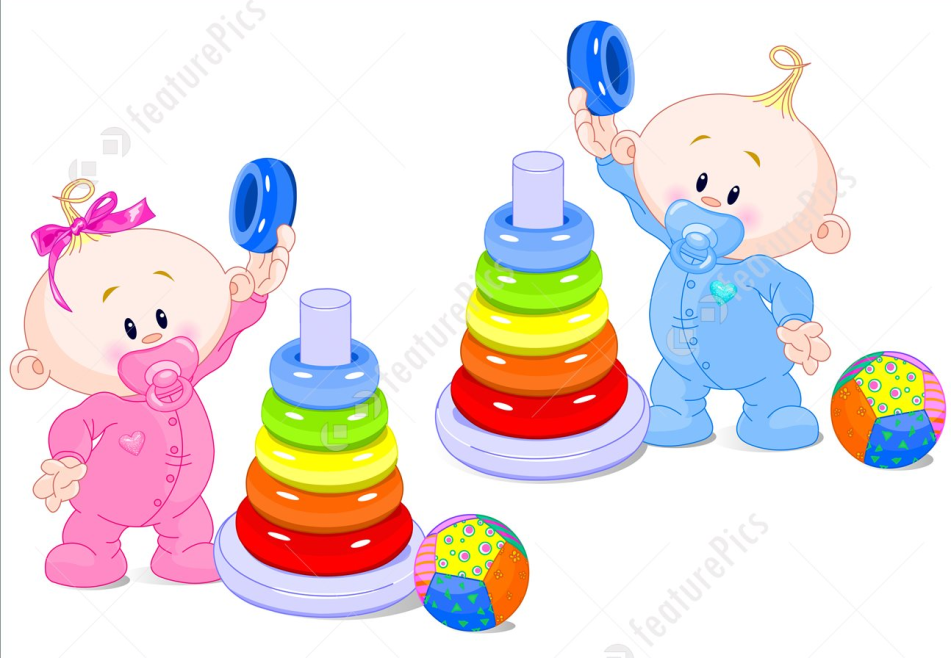 Мелкая моторика рук – это разнообразные  движения пальчиками  и ладонями. Работа по развитию мелкой моторики позволяет улучшить и ускорить не только развитие мелкой моторики рук но и речевое развитие детей раннего  дошкольного возраста, улучшить качество речи, чёткость звуков и расширить словарный запас, вызовет у детей желание познавать новое и интересное. Именно  поэтому тренировка движений пальцев и  кистей рук является важнейшим фактором в речевом развитии ребёнка
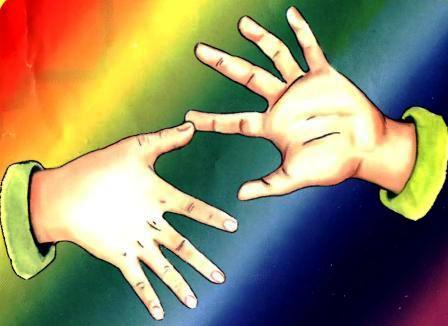 Цель: формирование речевой деятельности детей раннего возраста через развитие мелкой моторики.Задачи: - проводить работу по совершенствованию пальчиковой моторики регулярно, выделив для нее оптимальное время в режиме дня через организацию совместной деятельности с детьми;- повысить интерес малышей к подобным упражнениям, превратив их в занимательную игру;- сочетать игры и упражнения  для тренировки пальцев с речевой деятельностью детей;- привлечь родителей воспитанников к сотрудничеству в развитии мелкой моторики рук
Организация развивающей предметно-пространственной среды
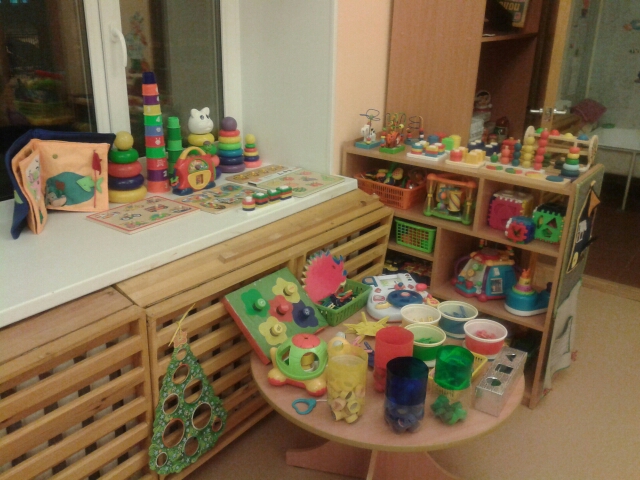 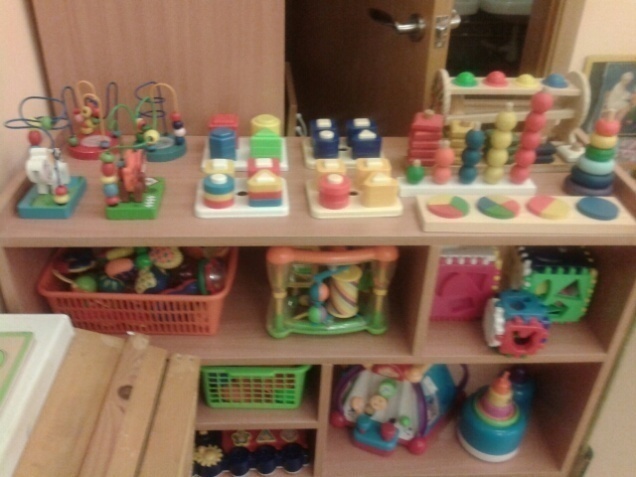 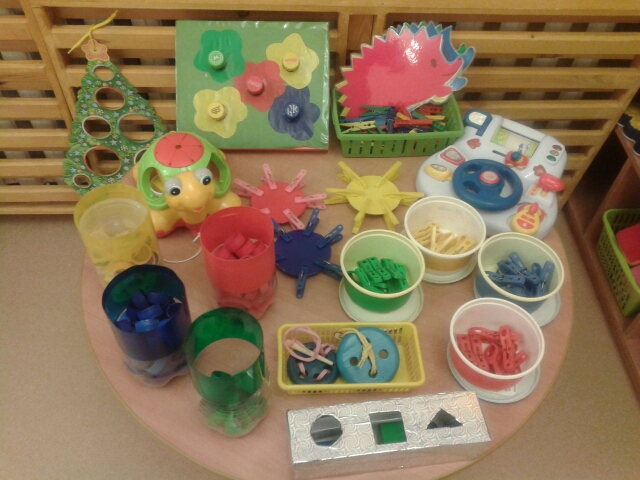 Приёмы развития мелкой моторики
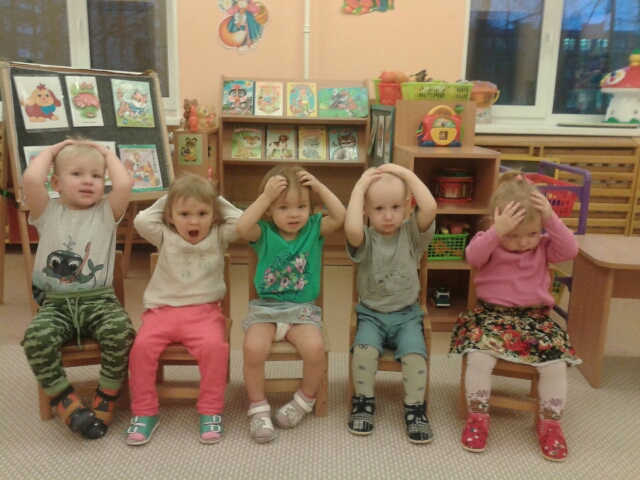 Пальчиковая и кистевая гимнастика с использованием стихов, песенок, народных сказок.
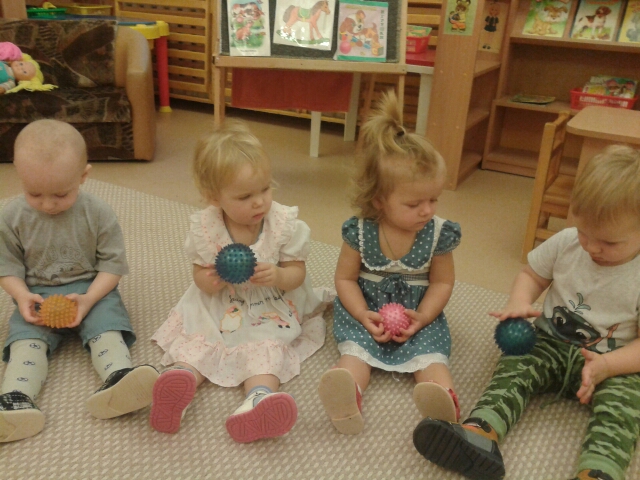 Массаж пальчиков
Игры шнуровки
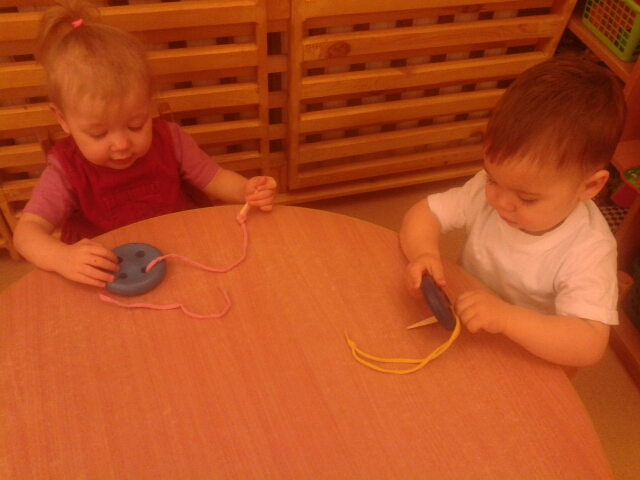 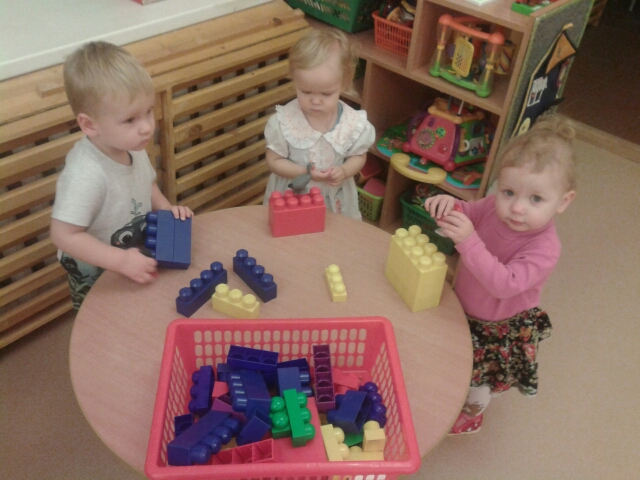 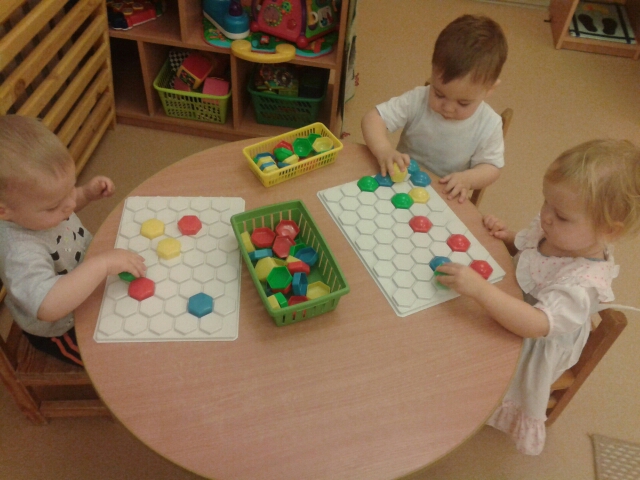 Игры с конструктором и мозаикой.
Приёмы развития мелкой моторики
Развивающие игры
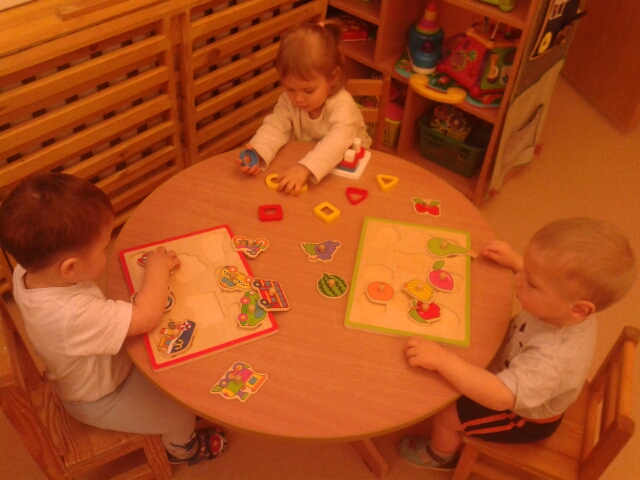 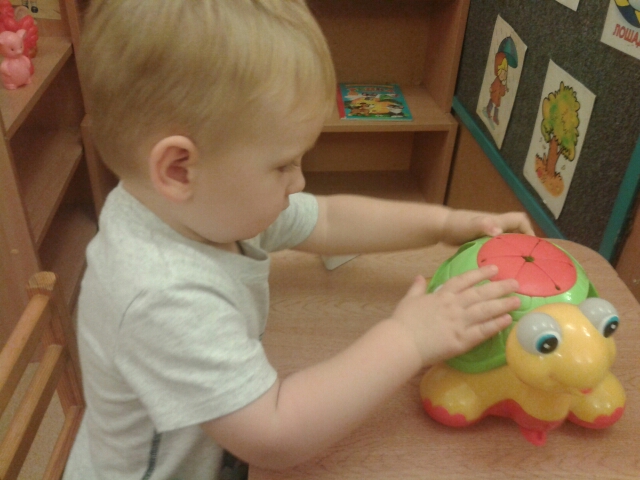 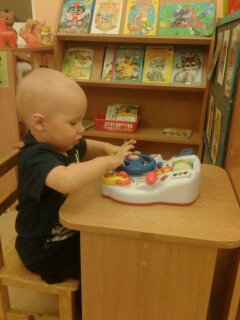 Игры с предметами домашнего обихода
С пробками
С прищепками
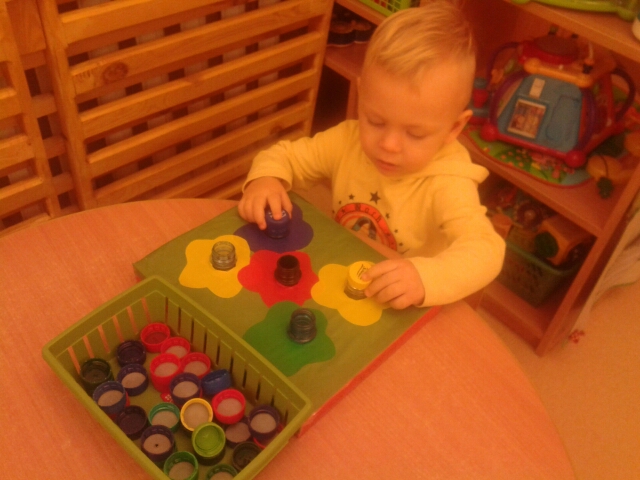 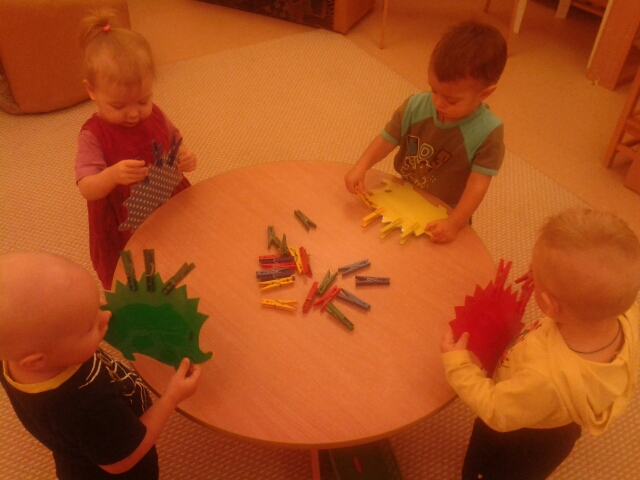 Формы работы
Групповая
Подгрупповая
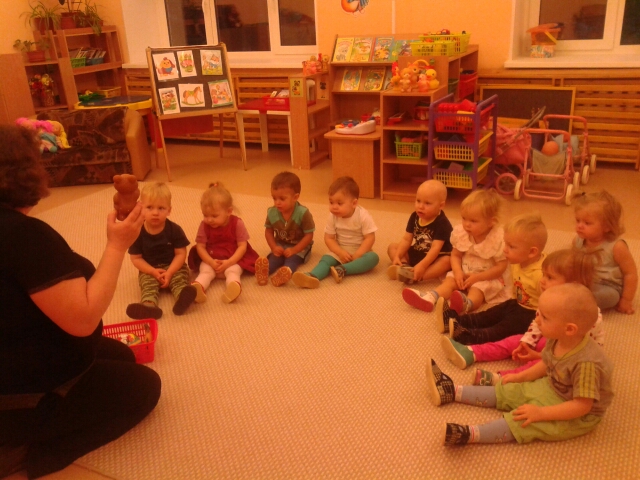 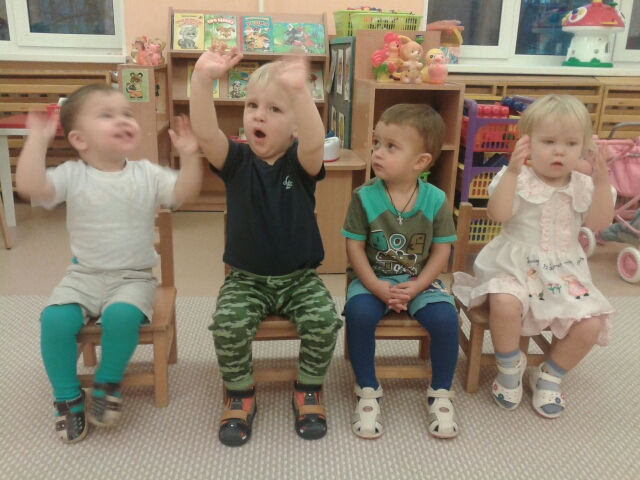 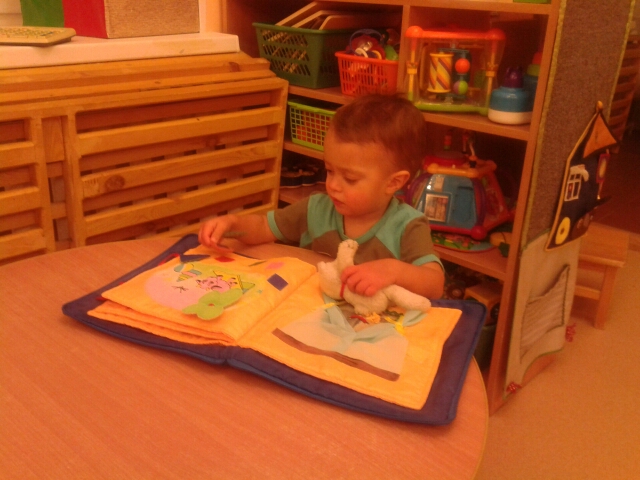 Индивидуальная
Формы работы с семьёй
открытые просмотры непосредственно образовательной деятельности;
Тематические консультации, папки - передвижки;
Участие в творческих выставках;
наглядная информация ;
привлечение родителей к изготовлению игр и игрушек
Литература
Е.А. Янушко «Развитие мелкой моторики у детей раннего возраста»
М.А. Ермакова «Развиваем мелкую моторику у малышей» Первые шаги от 0 до 3  лет
О.И. Крупенчук «Ладушки» Пальчиковые игры для малышей
Р.К. Хазиева «55 развивающих игр для малышей от1 до 3 лет»
Картотеки потешек, песенок, стихов
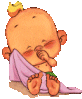